AEAP  Objective 7: Improved Local Communities’ Cooperation and Collaboration on African Elephant Conservation
Strategy 7. Devise/improve and implement sustainable
       incentive schemes to benefit local communities
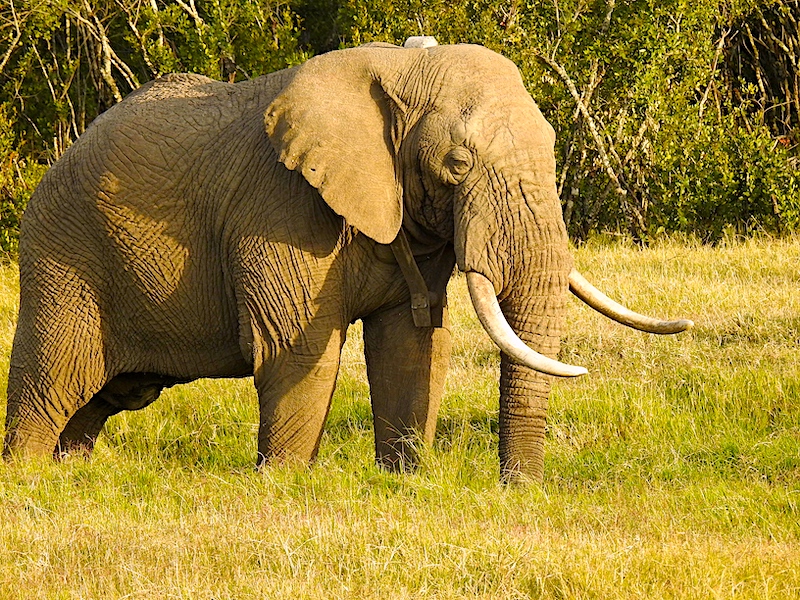 We are not helpless communities. We have strong capacity to take this New Deal forward ourselves, if our rights of ownership, governance and use of our natural resources are recognized and respected, as share-holders and not mere stakeholders.
DECLARATIONVoices of the Communities: A New Deal for rural communities and wildlife and natural resourcesVictoria Falls, Zimbabwe  24-25 June 2019
We therefore invite you the Heads of State and governments in Africa together with the private sector and international organizations to recognize the role of communities in the ownership, management and conservation of natural resources that drives the wildlife economy across Africa and to address our concerns.
Elephant Range and Numbers
500 A.D.
2020
We know what the elephant in the room is
Africa Human Population Growth
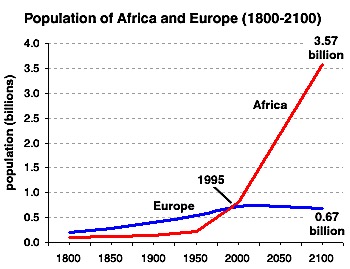 Year    Population

1800 – 200 million

2020 – 1.3 billion

2100 – 3.6 billion
As population grows,humans move into wildlife habitat
The Cow
And the Plough
Islands of wildlife habitat surrounded by people
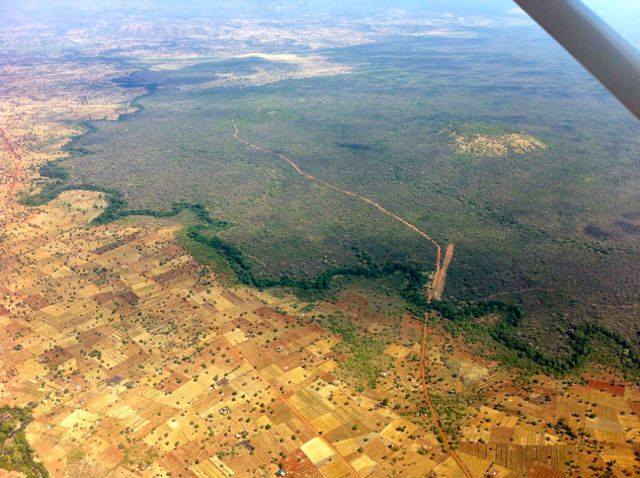 What can prevent the cow and the plough from taking wildlife habitat?
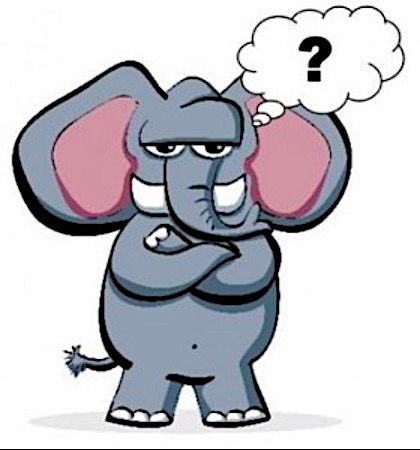 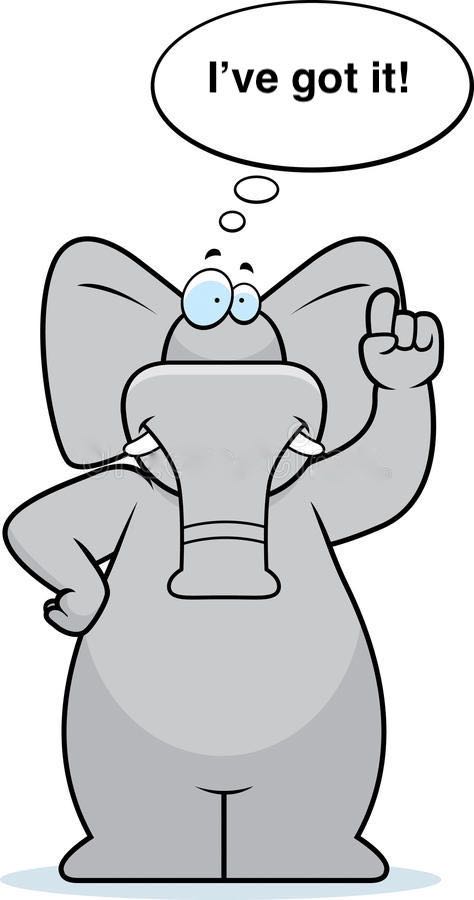 Wildlife has to become the economy
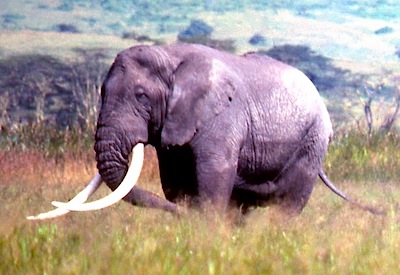 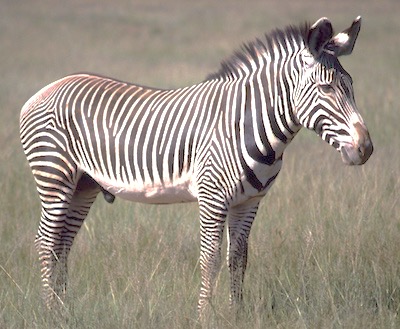 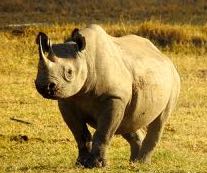 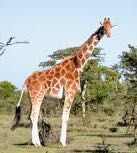 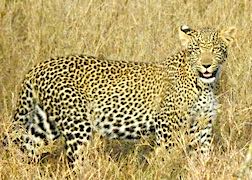 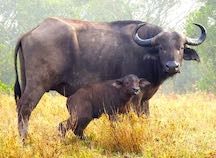 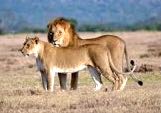 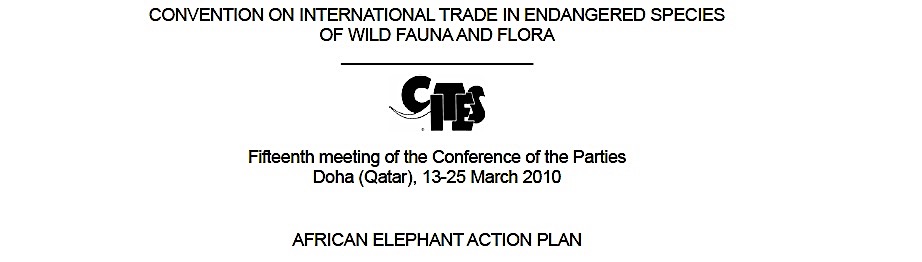 Activities 7.1.1. Identify and assess needs for the full participation of local people to conserve the African elephant.

Activity 7.1.4. Develop innovative incentive schemes that increase benefits to local communities, while simultaneously reducing costs of living with elephants.

Activity 7.1.5. Assess and promote, as appropriate, consumptive and non-consumptive use of elephants and the sharing of benefits accrued with affected communities.	[Not always top down, communities can produce and they share, bottom up]
Start with these from the Voices of the Communities Declaration:
Achieve self-determination and security of rights and tenure
Recognize community rights over the ownership, management and use of resources  
There is a need first for enabling legislation and then to delineate territories over which defined  community groups have natural resource user and management rights. Everything else follows from this. 
These community Wildlife Economic Zones should be coordinated to satisfy the strategies described under the AEAP Objective 2: 
MAINTAIN ELEPHANT HABITATS AND RESTORE CONNECTIVITY
7.1.1. Identify and assess needs for the full participation of local people to conserve the African elephant.
For example, Southern Africa
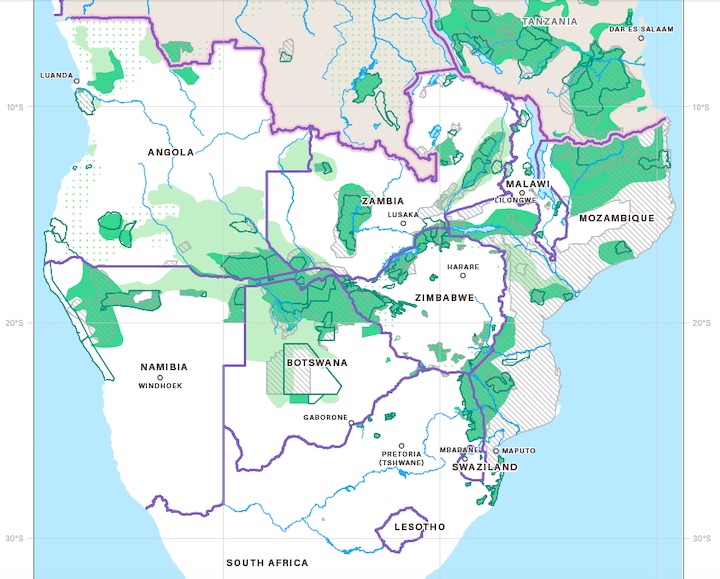 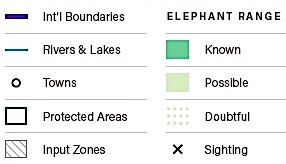 KAZA – how to connect the parks?
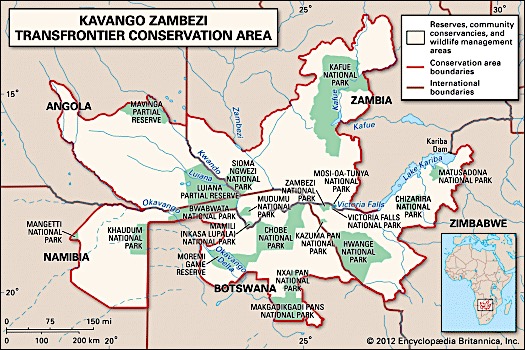 Examples
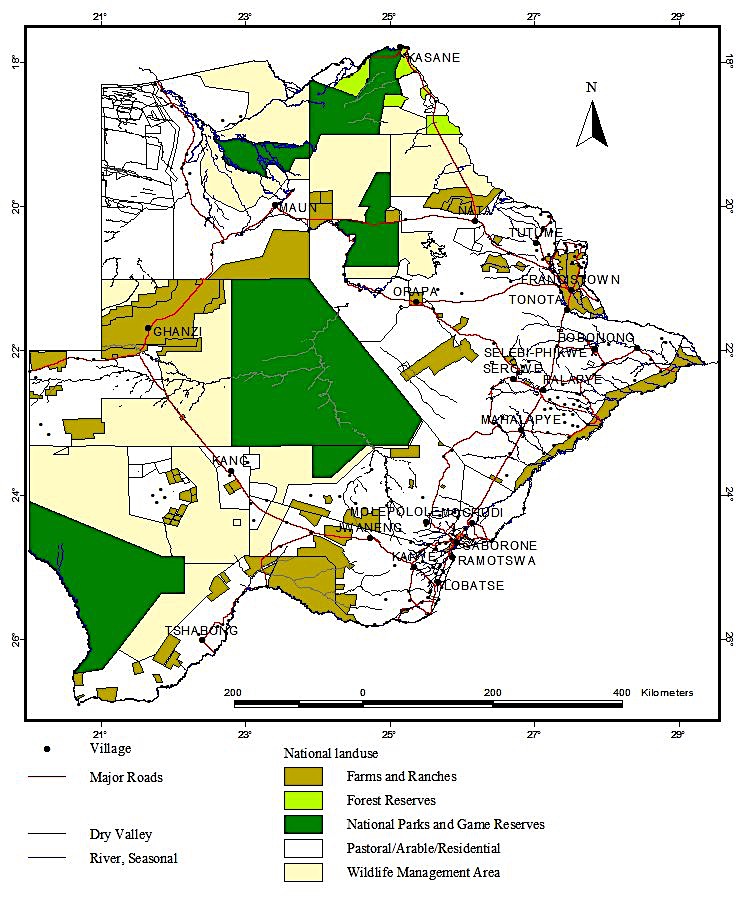 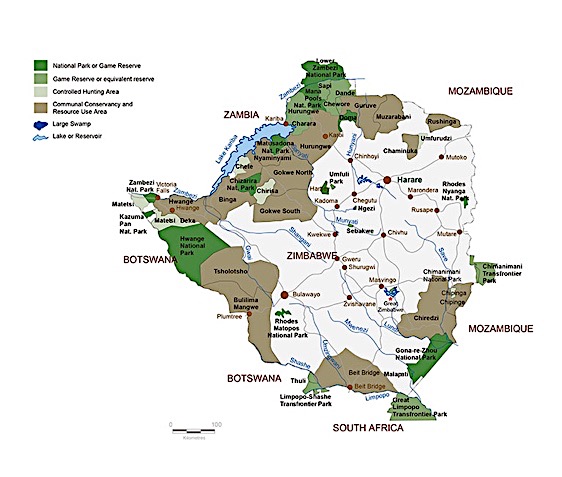 Masoka
CAMPFIRE
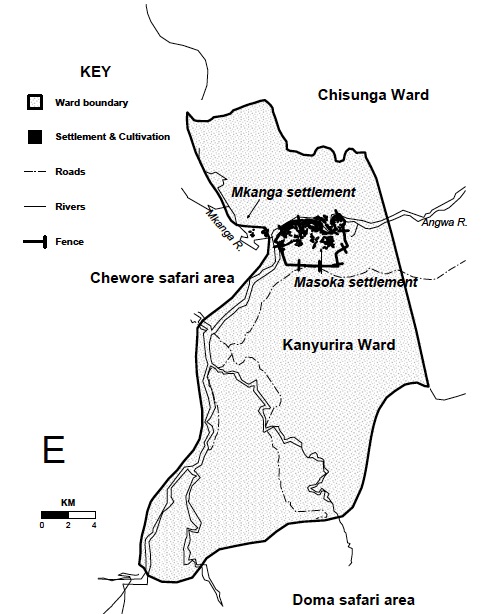 NAMIBIA
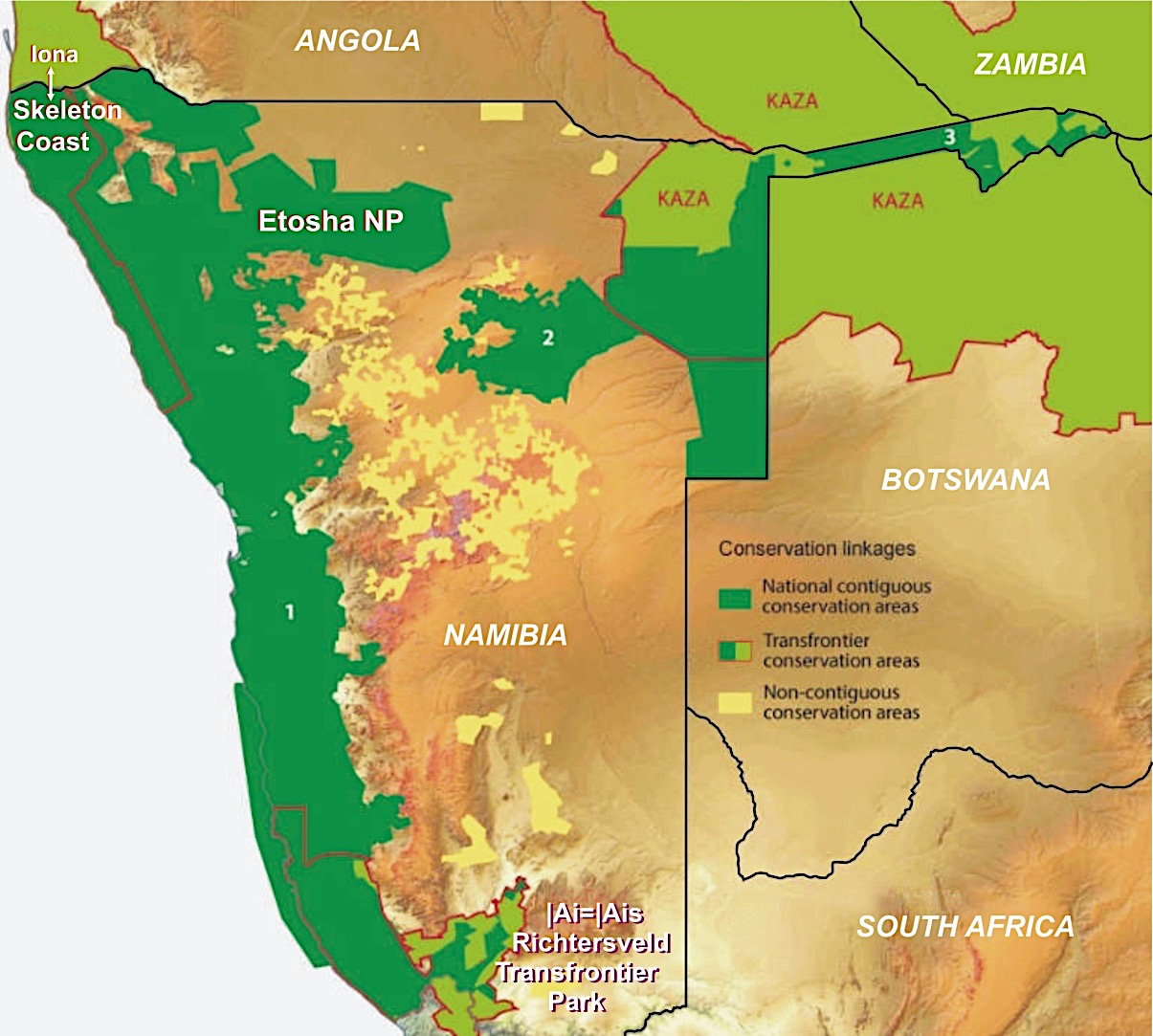 Up to 1960 wildlife was “owned” by the State.
Landholders were expected to support wildlife on their land, but had no rights to use it or benefit from it.
In response to wildlife decline and growing dissatisfaction, a new approach was introduced.
In the 1960s and 1990s, conditional rights over the use of wildlife were devolved to private and communal farmers.
The laws gave the same rights to farmers in both land tenure systems.
9,000,000
8,000,000
This policy shift led to a radical change in attitude.
7,000,000
Wildlife suddenly had value
6,000,000
Figure 1: Wildlife numbers from about 1800 to 2015
ANIMAL NUMBERS
5,000,000
Wildlife could be used to support a multi-faceted business model, including trophy hunting, meat production, live sale of surplus animals and tourism.
It could be part of a conventional livestock farming operation, or be a dedicated business on its own.
4,000,000
As the sector developed, farmers discovered that they could do better from wildlife than from domestic stock.
3,000,000
2,000,000
Livestock numbers declined on freehold farmland while wildlife numbers increased.
1,000,000
Today there is more wildlife in Namibia than at any time in the past 150 years with latest estimates putting the national wildlife herd at over 3 million animals
1770
1820
1870
1920
1970
2020
YEAR
The problem is essentially one of lack of knowledge.
People think that they are doing what is best for conservation, but they simply do not understand the economic drivers for wildlife and biodiversity conservation in biodiversity-rich and rainfall-poor developing countries.
3,000,000
NAMIBIA
And many African countries are sadly falling into the same trap.
2,500,000
Kenya, for example, with its protectionist conservation approach, has less wildlife today than at any time in its history.
2,000,000
WILDLIFE  NUMBERS
1,500,000
1,000,000
KENYA
(Figure 2)
500,000
We need to share knowledge
1960
1970
1980
1990
2000
2010
2020
YEAR
Figure 2:  Wildlife numbers in Kenya from
1960s to 2010s (from Ogutu et al. 2016)
The message is powerfully explained using the simple diagram below ─
Conventional farming –
exotic species
production, e.g. domestic stock & crops
s
t
Markets work against the
i
f
conservation of wildlife
e
n
and natural ecosystems
e
b
r
e
Cross-over point
at about 800mm
h
t
o
d
n
a
Wildlife management
–
e
m
indigenous species production
o
Markets work for the
c
conservation of wildlife
n
I
& natural ecosystems
0
0
0
0
0
0
0
0
0
0
0
0
0
0
0
0
0
0
0
0
0
0
0
0
0
0
0
0
0
0
0
0
0
0
0
0
0
0
0
0
0
1
2
3
4
5
6
7
8
9
0
1
2
3
4
5
6
7
8
9
0
1
1
1
1
1
1
1
1
1
1
2
Rainfall (mm) - a good proxy for land productivity
Figure 3: Economic returns to conventional farming (yellow line) and to wildlife management (green line) in areas of different land productivity, with rainfall being a good proxy for productivity
Returning to the diagram …
Conventional farming –
exotic species
production, e.g. domestic stock & crops
What if wildlife value increases?
s
Realm where 
conventional  farming
outcompetes wildlife
t
i
f
e
n
e
b
r
The cross-over point of the two
                            curves moves upwards and to the right.
                        Wildlife becomes more competitive as a
                land use displacing conventional farming over
       a  greater area extending into higher rainfall regimes ─ opening up more habitats and including more species.
e
h
t
o
–
Wildlife management
d
n
indigenous species production
a
e
Realm where 
wildlife management 
outcompetes farming
m
o
c
n
I
0
0
0
0
0
0
0
0
0
0
0
0
0
0
0
0
0
0
0
0
0
0
0
0
0
0
0
0
0
0
0
0
0
0
0
0
0
0
0
0
0
1
2
3
4
5
6
7
8
9
0
1
2
3
4
5
6
7
8
9
0
1
1
1
1
1
1
1
1
1
1
2
Rainfall (mm)
Figure 4: Economic returns to conventional farming and to wildlife management in areas of different land productivity, with rainfall being a good proxy for productivity
A wildlife economy can be a mix of photo-tourism and consumptive use
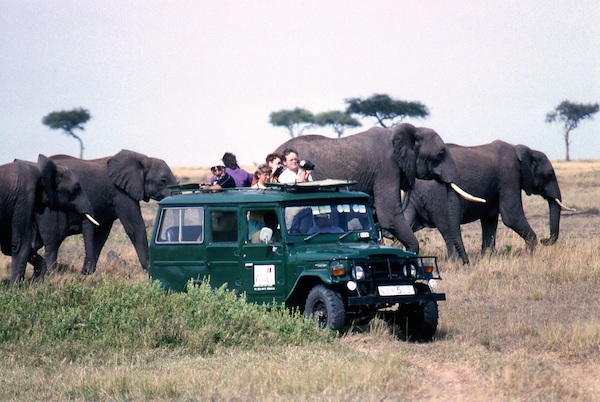 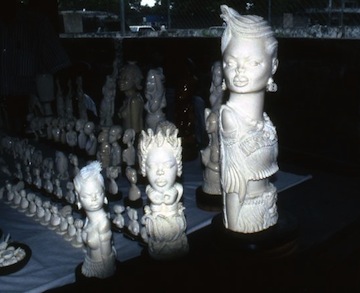 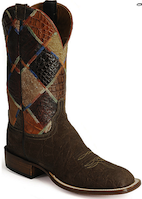 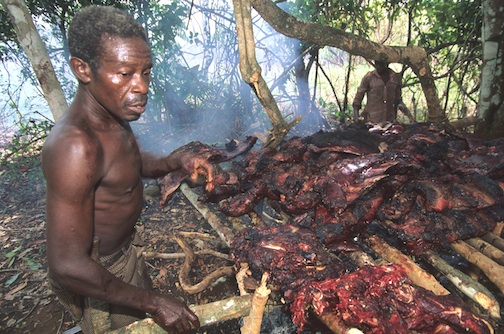 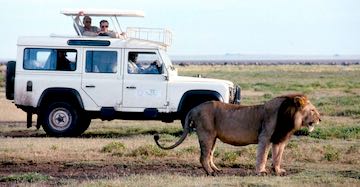 Nature Based Tourism
Protected Areas
Many parts of the elephant have value
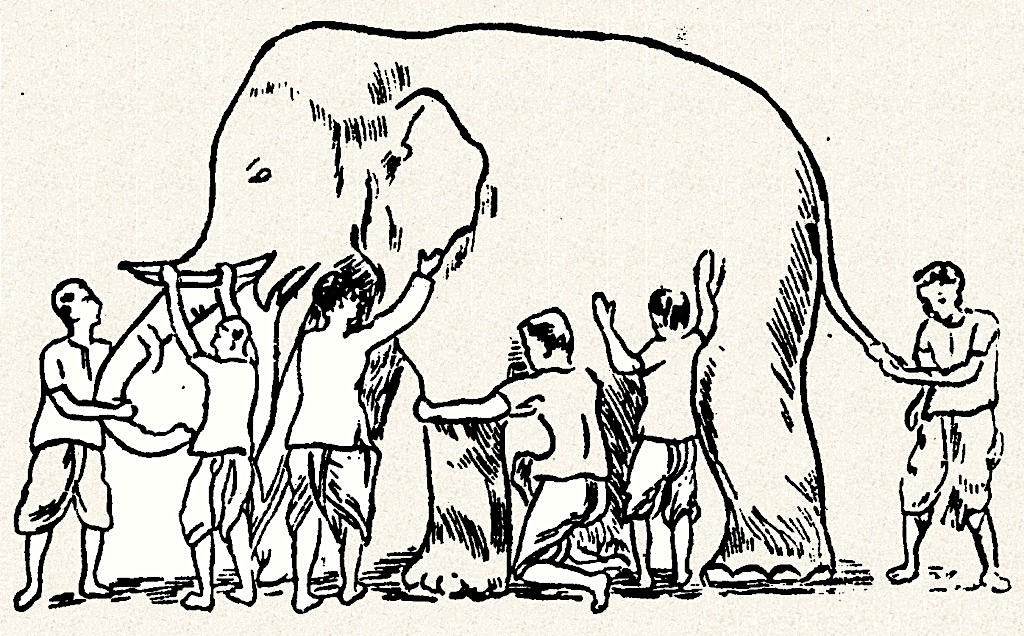 Raw ivory sales
Ivory craft
Meat
Hide, either tanned sale or small industries (boots, belts, etc.)
Tail-hair bracelets
Feet – stools, recepticles
Ears – quality drum tops
Elephant-based livelihood streams
At the gate:							USD
50 kg raw ivory						10,000
1000 kg dried meat					  3,000
Tanned leather (2 m2)					     500
 Tail hairs							     100
 Other parts						     400
						TOTAL		 14,000

If value added industries are developed, much more
Minimum economic value of 4-tonne old bull elephant (post-tourism value)
The employment potential is substantial
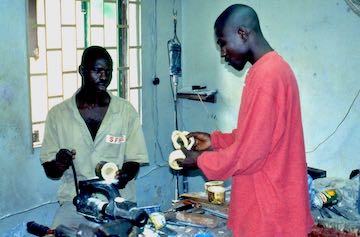 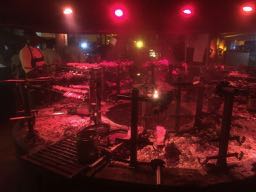 Ivory carving
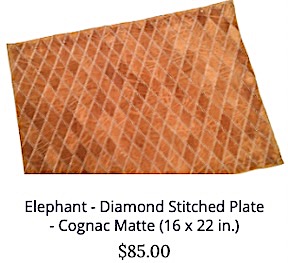 Bushmeat restaurants
Leather
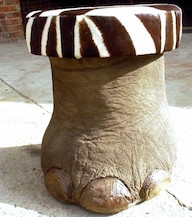 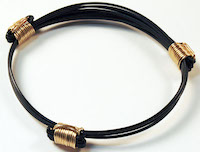 Tourist crafts
Income from wildlife can provide
Poverty reduction
Education
Health
Clean water
Small business development
Social cohesion
Wildlife conservation
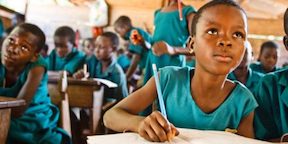 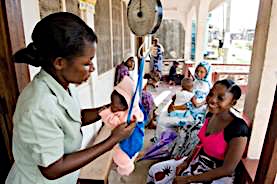 Environmental Advantages of aWildlife Economy
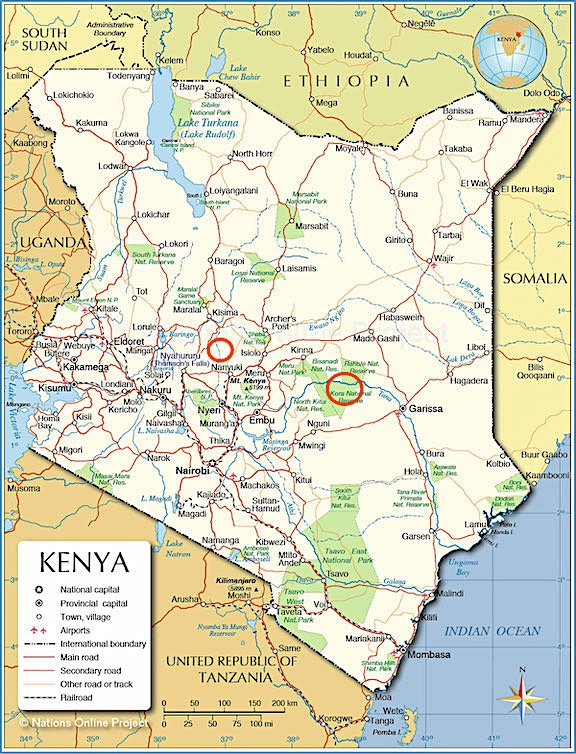 Danger – road to extinction
The End(Hopefully not)
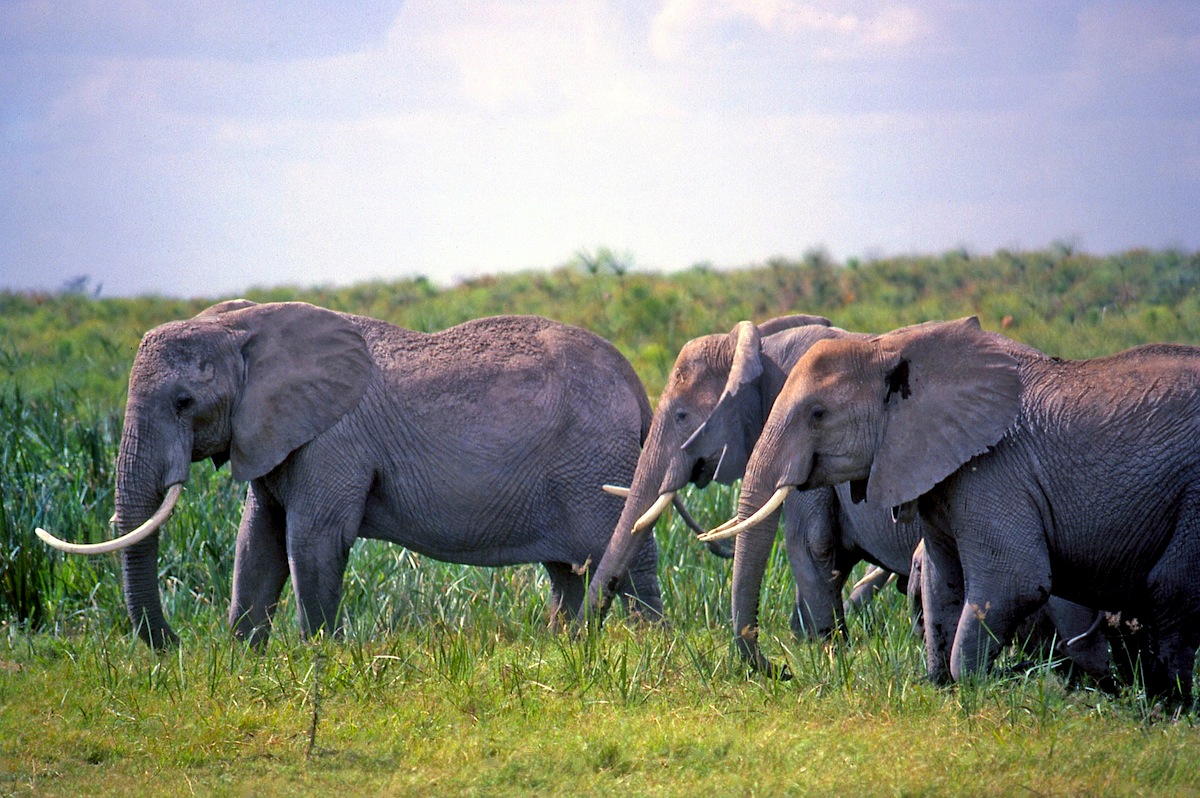